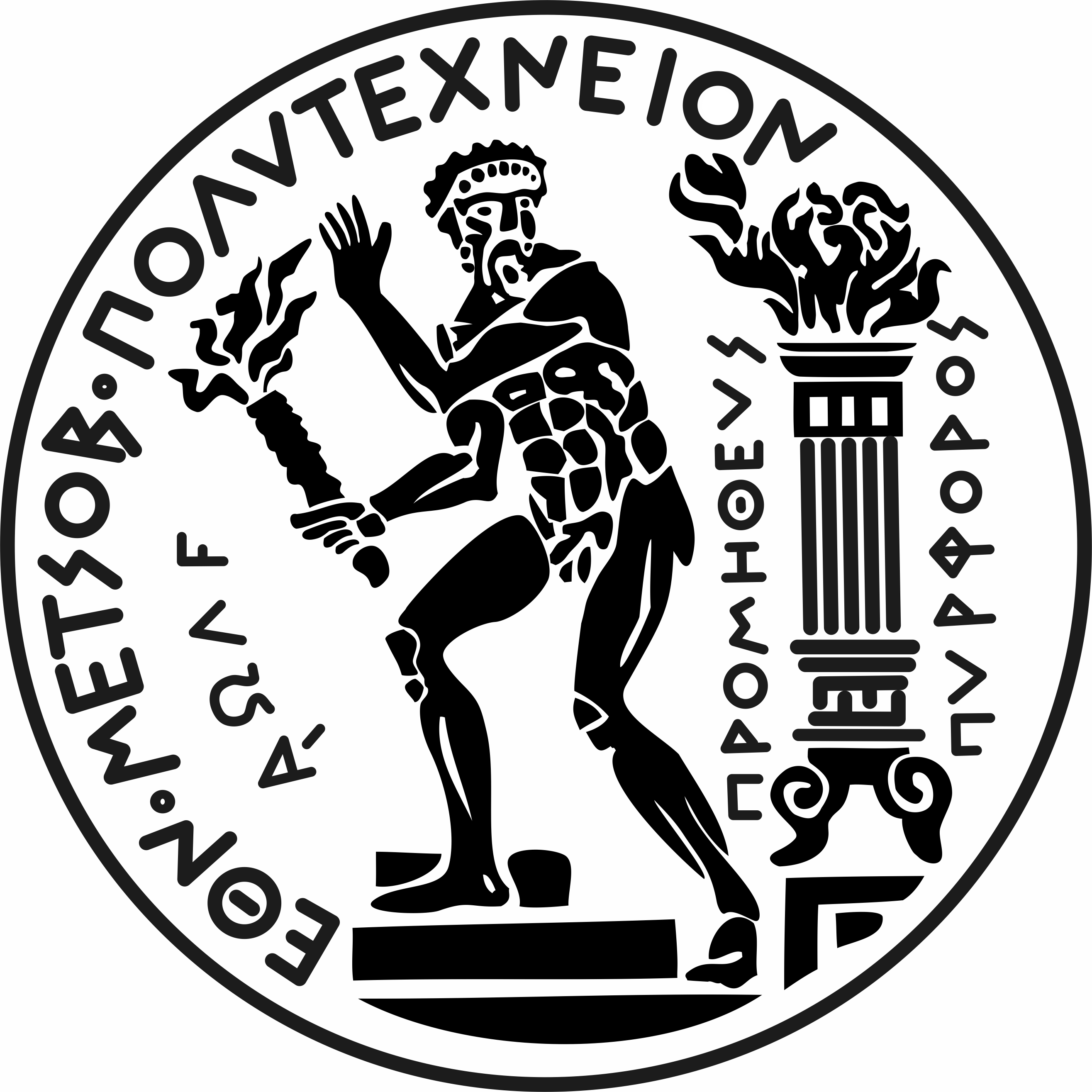 Department of Physics
School of Applied Mathematical and Physical Sciences 

NATIONAL TECHNICAL UNIVERSITY OF ATHENS
“Atomistic studies on the detection of atmospheric radicals by functionalized silicon nanowires”

Dimitrios Kaltsas and Leonidas Tsetseris
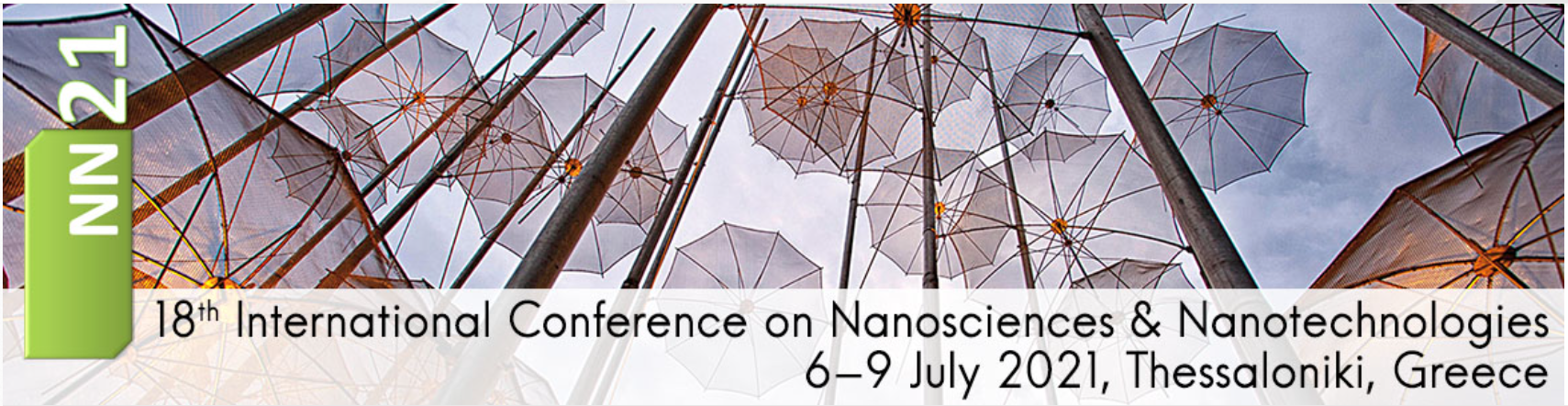 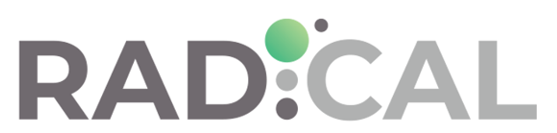 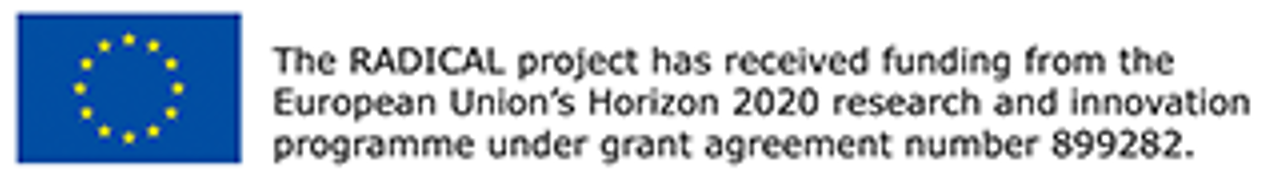